INTRODUCTION By Nigel Dorward on behalf of a Consortium of interested and affected parties in the bio resources sector
Southern Drakensberg Tourism
Dabchick Wildlife Reserve (Pty) Ltd
Abalone Farmers’ Association of SA
Bivalve Shellfish Association of SA
Mpumalanga Tourism Association
MLP Media
Professional Hunters SA (PHASA)
Wildlife Ranching SA (WRSA)
International Wildlife Ranching and Conservation Alliance (IWRCA
Aquaculture South Africa
Aquaculture Association of Southern Africa
Wildlife Producers Association (WPA)
Trout South Africa (TSA)
The Federation of Southern African Flyfishers (FOSAF)
South African Fly Fishing Association 
The Wild Trout Association
Blue Crane Tourism
Rhodes Tourist and Information Centre
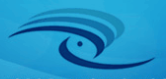 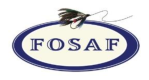 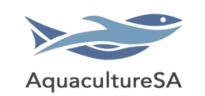 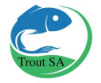 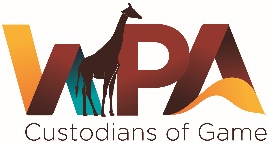 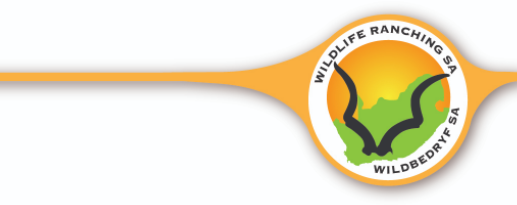 WHO ARE THE CONSORTIUM
The Consortium represents a range of value chains in the bio resources sector  whose health and wellbeing are dependant on the justifiable and sustainable use of biological resources.
LEGISLATIVE NEEDS
The Consortium is not ‘anti-legislation’ or ‘anti- regulation’.
South Africa needs enabling, practical, fit for purpose and cost effective legislation to;
Create a legislative framework to grow existing business and create new transformative businesses.
Satisfy the needs of consumers and other stakeholders around production and food safety issues.
Enable sustainable utilisation of biological resources.
CONCERN
That NEMBA is being implemented unlawfully in ways that harm and impede rather than enable justifiable sustainable development in the bio resources sector. 
That this harmful and unlawful action is being legitimised, after the fact, by incremental changes to NEMBA that move the law away from its constitutional imperatives.
That the proposed changes to NEMBA in the 2017 NEMLA Bill is such a change.
Presentations
Mr Ian Cox – 
Constitutional and legal background. 
Impacts on the trout value chain.
Dr Gert Dry – Impacts on the wildlife ranching sector.
Prof J Kirsten – Impacts on Aquaculture
IN DEFENCE OF  A 
PEOPLE FIRST 
APPROACH TO BIODIVERSITY CONSERVATION
Presentation on the 2017 NEMLA Bill
Made by Ian Cox to the Portfolio Committee  on Environmental Affairs on behalf of a consortium of interested and affected parties in the bio resources sector
BIOCENTRISM VS ANTHROPCENTRISM
19th century nature conservation splits in the 20th century into:
Biocentric nature first preservationist approach - as in “protect nature from humans”. 
Anthropocentric people first conservationism - as in “conserve nature for humans”.
THE SOUTH AFRICAN POSITION
The Constitution and NEMA are anthropocentric and conservationist: 
People are part of nature.
Justifiable sustainable development – NEMA Principles
People first – “for present and future generations”.

South Africa's environmental authorities adopt a biocentric and preservationist approach: 
Nature first.
Preserve species inside their “natural distribution ranges”  (NDR) – anti alien “precautionary approach”.
People are alien to nature.
NEMBA WAS ENACTED WITHOUT COMPLETING A WHITE PAPER POLICY MAKING PROCESS
Draft white paper prepared in 1997 – never finalised.
Prepared by like minded “experts”  - Homophily  or Group Think.
Prioritises nature first preservation of native species in the wild. – biotic nativism.
Conflicts with people first NEMA Principles.
Conflict of cultures never resolved – no final policy adopted.
Resultant policy vacuum that compromises implementation.
NEMBA IS A COMPROMISE LAW
Attempts to combine
The conservationist people first approach to sustainable development that the Constitution and NEMA require. 
With
The preservationist nature first approach that environmental officials believe in and that makes people and what they do alien to nature.
NEMBA IS A FAILING LAW
Seeds of Failure
Lack of transformation in thinking and values.
DEA adopts a nature first preservationist approach  regardless of what the Constitution or the law requires.
Overambitious and impractical.
Some Manifestations of Failure
SECTION 100: Public Participation
Chapter 4: Threatened and Protected Species
Chapter 5: Alien and Invasive Species
2018 Draft AIS LISTS AND REGULATIONS
Failure of due process
No compliance with section 100 – Public consultation process non-compliant.  
No Social and Economic Impact Assessment.
No concern about the effect on important values chains.
Contempt for the public, human rights and the rule of law.
The 2017 NEMLA BILL
Explanatory Memorandum misleading.
Misrepresents effect of proposed change to the meaning of control
Does not refer to proposed amendments to section 73 of NEMBA
No compliance with the Social and Economic Impact Assessment System Guidelines.
Ignores adverse effects on sustainable use of biological resources.
No alternatives considered.
No prior engagement or consultation with stakeholders.
WARRENTLESS SEARCHES
The proposed amendments to sections 31 J and K of NEMA result in de facto warrantless powers.
This is not cured by calling them “routine inspections”.
No apparent need for this extraordinary power.
In conflict with ConCourt’s Kunjana decision.
These sections should be reconsidered.
PROPOSED AMENDMENTS TO CHAPTER 5 OF NEMBA
Present Legislative Scheme.
List as invasive because alien species harm the economy, human health or the ecosystem services that contribute to human health and wellbeing. 
Must eradicate and/or control (systematic removal or prevention) to avert this harm.
PROP0SED AMENDMENTS TO CHAPTER 5 OF NEMBA
DEA’s desired legislative scheme
Don’t need to take steps to eradicate or control listed invasive species.
In conflict with the CBD which requires eradication or control.
Irrational, contradictory and unworkable permitting regime. 
Does not address reasons for the failure of the present law - SANBI AIS Status Report.
THE BIODIVERSITY BILL
Draconian - 20 year jail sentences
Discretionary – “must” replaced with “may”.
Unaccountable – no peremptory rules thus compromising parliamentary oversight or reporting as well as public’s ability to participate.
All biological resources become subject to permit driven access. 
This affects all South Africans equally. 
Puts officials before people as custodians of nature and biological resources. 
Does not address reasons for the failure of the present law.
QUESTION
The CBD says that practical steps must be taken to eradicate or contain and control invasive species;
NEMBA, even, if amended, will not cure the fundamental contradiction of permitting “harmful species” for sustainable use;
But only invasive species that cause negligible harm to biodiversity can be permitted for beneficial use;
So why list useful species as invasive at all?
ADRESSING THE POLICY VACUUM
We find an effective and practical solution by following constitutionally aligned and legally compliant public participation and engagement processes to consider and synthesise a diversity of thinking and interests that will effectively guide policy implementation rather than defend the group thinking of officials.
Good policy making and the regular review of policy makes for effective laws.
The opposite = NEMBA and the proposed Biodiversity Bill.
Good policy underpins human rights enjoys public support and promotes rule of law and justifiable sustainable development.
A lack of policy is destructive of rights and results compromised accountability, unlawful processes, impeded development and diminished public support.
Conclusion
We submit that the amendments to NEMBA need to be postponed pending:
A thorough independent review of the current legal framework.
A proper policy development process that involves the wider public and all stakeholders.
Thereafter a new legal framework, SEIA and compliant public consultation.